«Патриотизм   глазами 
           второклассника»
                                          


                                                                                                                                         Автор:
                                                                                                               Лацкевич Евгений Сергеевич,
                                                                                                                                         учащийся 2 «В» класса
                                                                                                                                         государственного учреждения
                                                                                                                                         образования «Средняя школа
                                                                                                                                         № 40 г.Могилёва»
                                                                                                                                         Научный руководитель:
                                                                                                                                         Чернякова Галина Васильевна.
Цель: расширить понятие патриотизма для второклассников. 

Гипотеза: любовь к Родине начинается со знания истории своей семьи, истории
родного края, познания окружающего мира.
Задачи: - ознакомиться с понятиями «патриотизм», «патриот»;
               - изучить литературу по данной теме;
               - составить анкеты, провести анкетирование, анализ;
               - принять участие в подготовке и проведении бесед, 
                викторины, классных часов, экскурсий.

Объект исследования: патриотизм, как одно из проявлений любви к Родине и её истории, к своим близким.

Предмет исследования: как сформировать патриотизм у второклассника.

Методы исследования: - анкетирование;
                                        - изучение литературы;
                                        - беседы, конкурсы, викторина;
                                        - экскурсии;
                                        - изучение и анализ документов из 
                                          семейных архивов;
                                        - обобщение материала.
По С.И.Ожегову:

Патриотизм – преданность и
 любовь к своему отечеству, к 
своему народу.

Патриот – человек, преданный
 интересам какого-нибудь дела,
 глубоко привязанный к чему-
нибудь.
Вопросы:

Что такое патриотизм?

 Кто такой патриот?
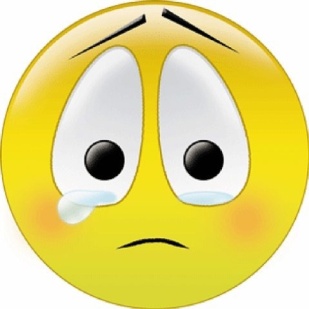 Патриот – это
а) человек, любящий Родину, родителей и
 т. д.;

б) человек, который ведёт за собой других
 людей;

в) человек, готовый пожертвовать своей 
жизнью во благо своей Родины;

г) человек, любящий своё Отечество, 
преданный своему народу, готовый на 
жертвы и подвиги во имя интересов своей
 Родины, уважающий прошлое страны и 
гордящийся её достижениями.
Патриот – это …
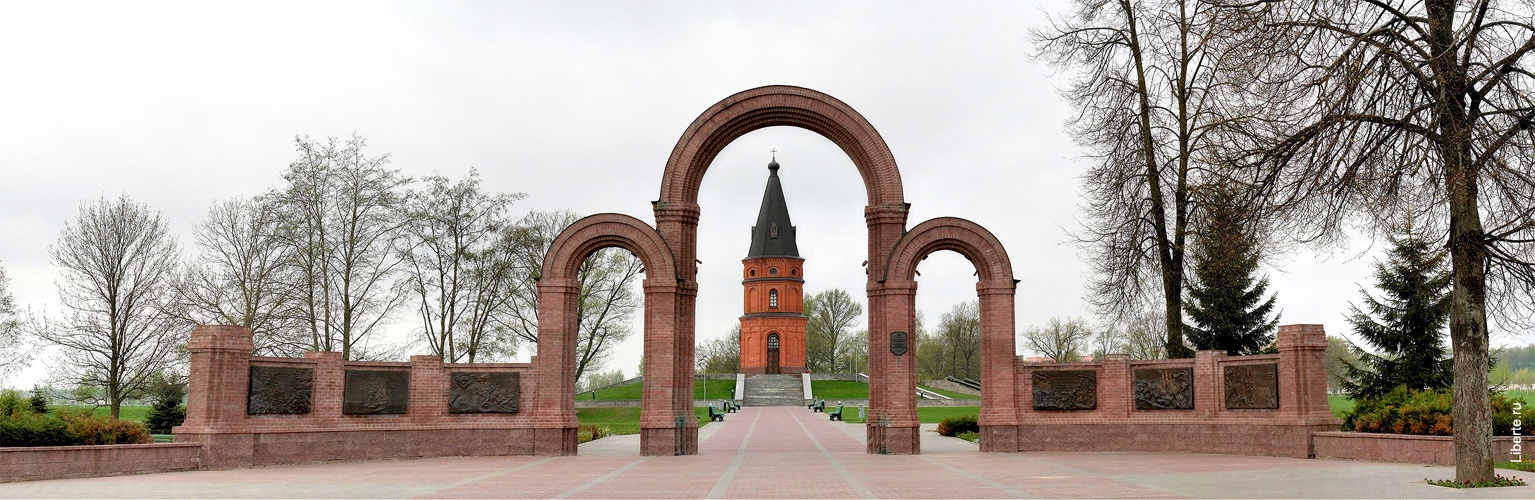 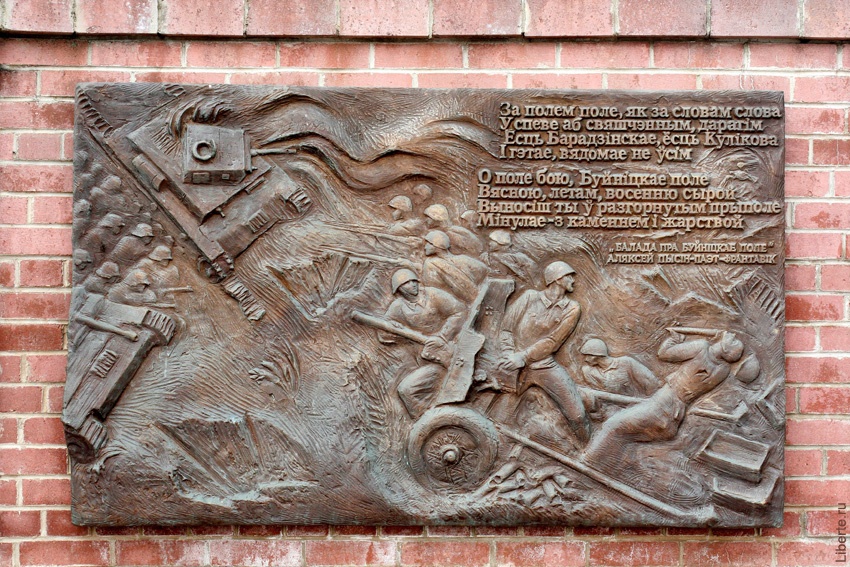 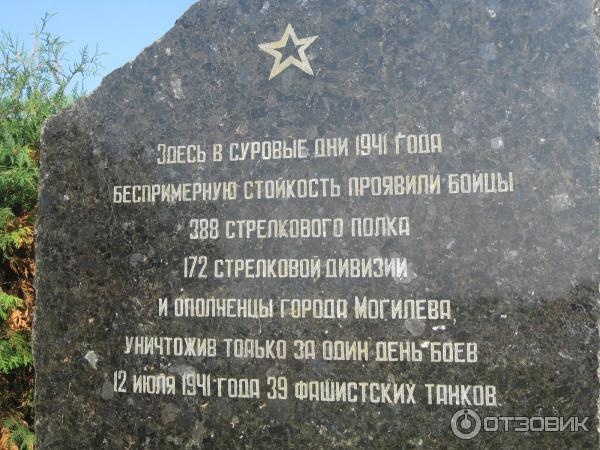 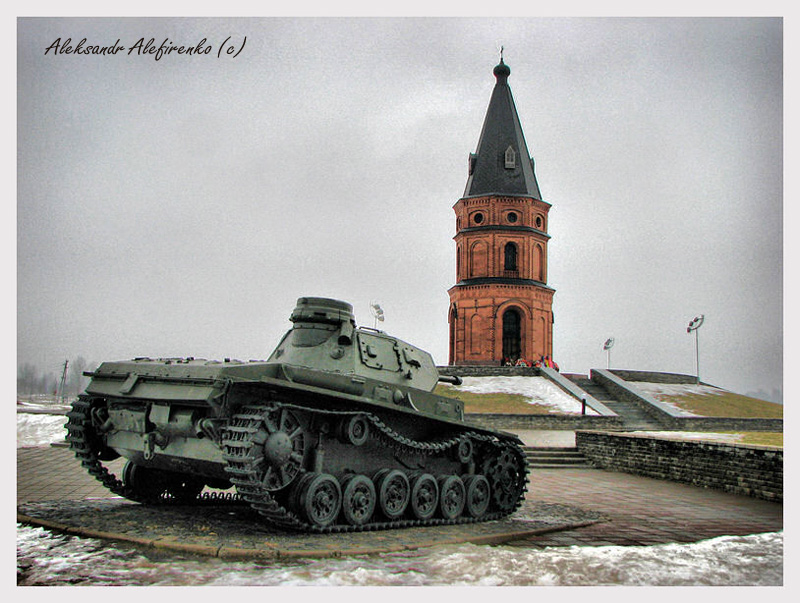 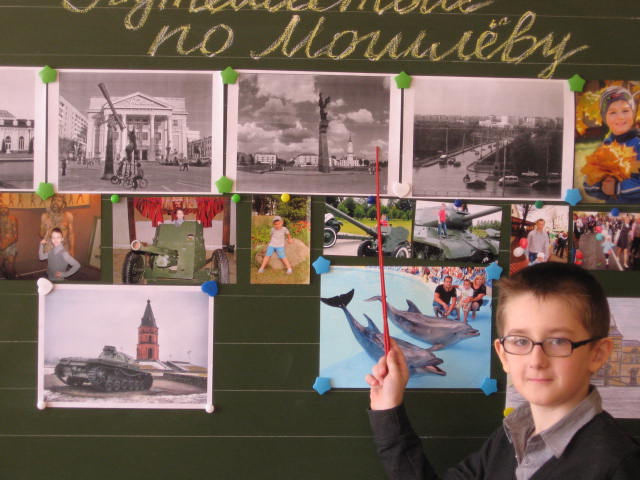 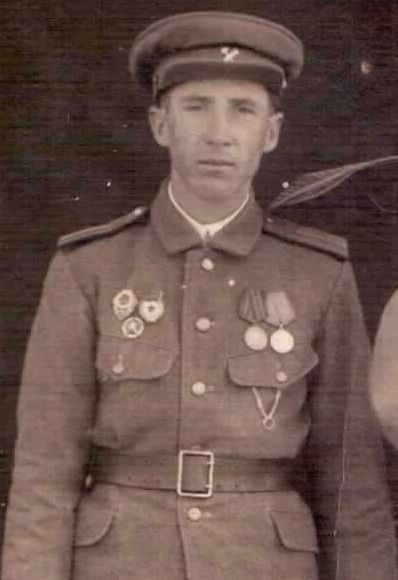 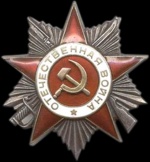 Лацкевич Евгений
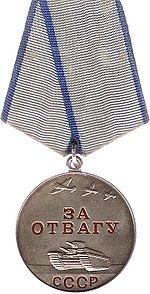 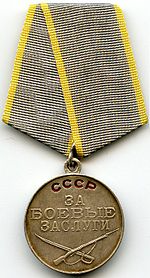 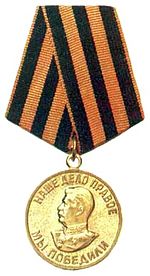 Батчев Юрий Сергеевич.
 Ушёл на войну в возрасте 17 лет в 1943г. Воевал в пехоте.  Первый бой  принял на реке Проня, Чаусского района, где был ранен.  После госпиталя продолжил воевать. Войну окончил в г.Кёнигсберге.
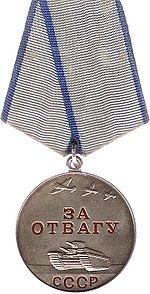 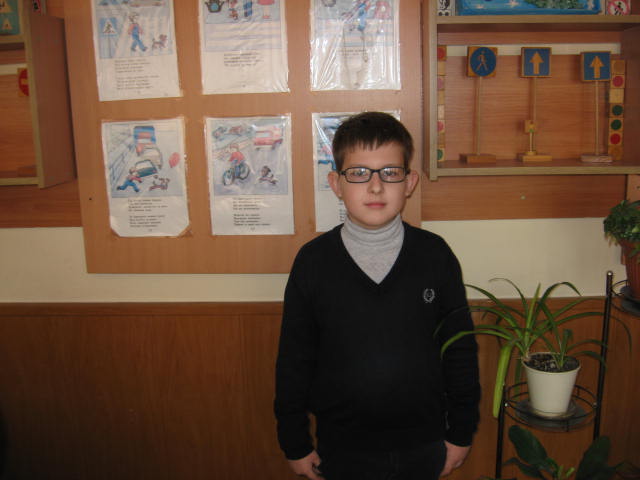 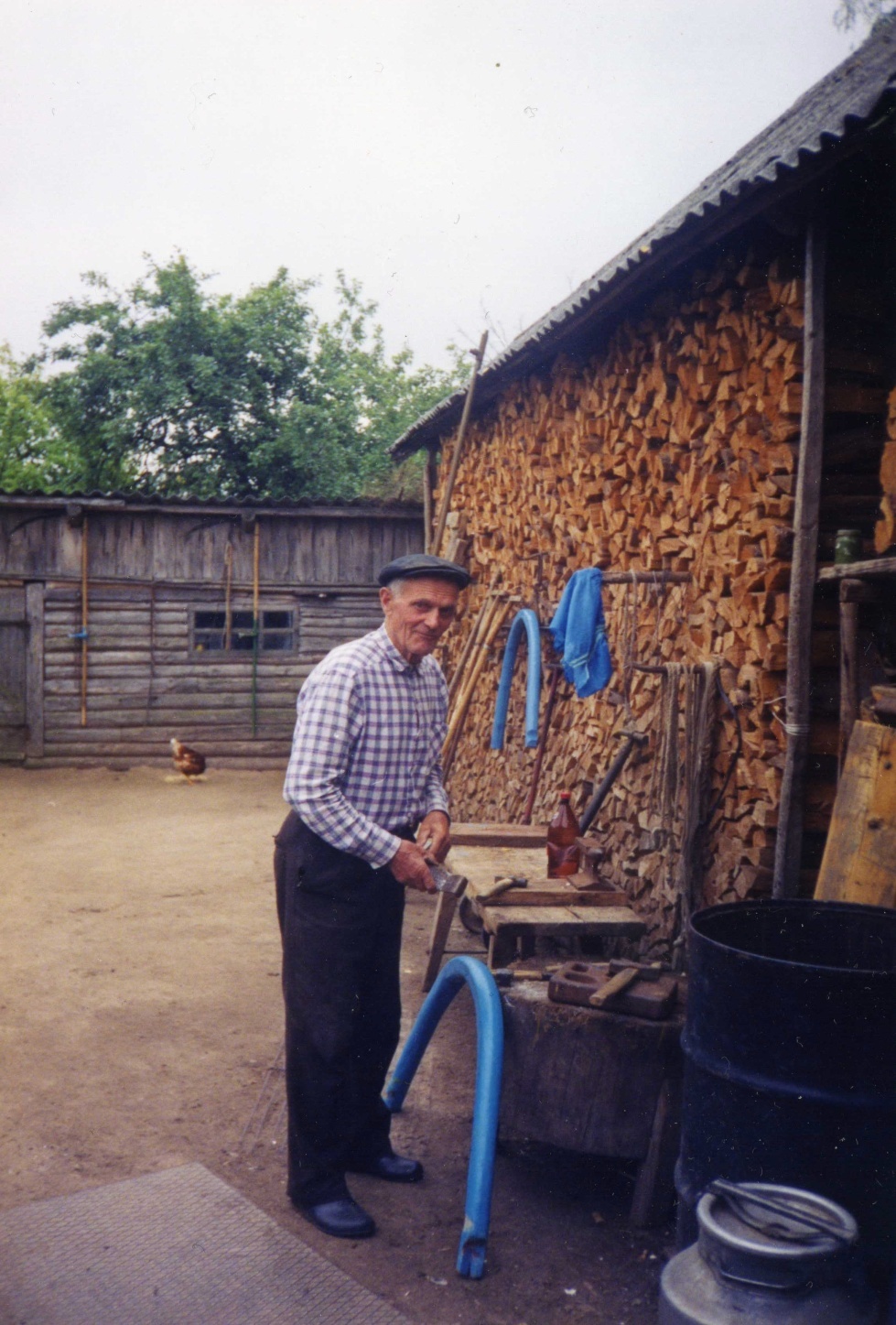 Ирванцов Иван
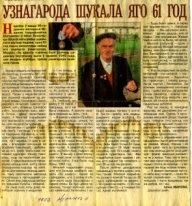 Шугунков Николай Илларионович, служил в пехоте, воевал в Прибалтике. В одном из боёв  был тяжело ранен в ногу. Врачи осколок  не смогли достать. За героизм  и мужество был награждён медалью «За отвагу». Награда нашла своего героя через 61 год .
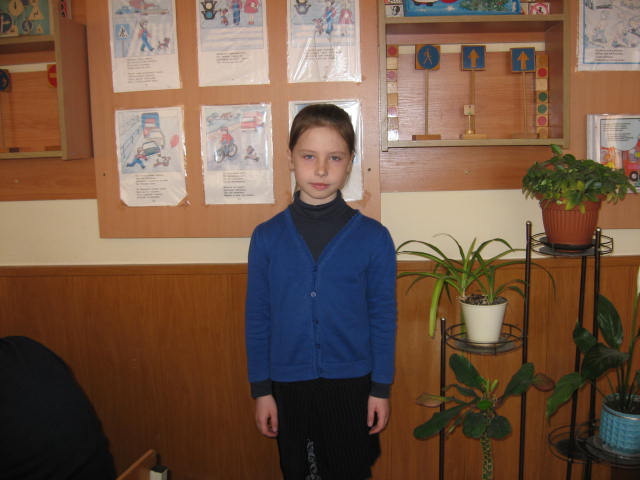 Иванов Михаил Дмитриевич
воевал по всему Советскому Союзу, в Чехословакии, в Германии. Был участником операции «Багратион», участвовал в освобождении Пинска и Бреста, 
награждён орденами Славы 2-й и 3-й степени, орденом Красной Звезды.
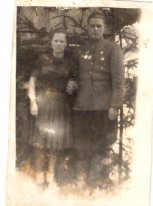 Федоренко Варвара
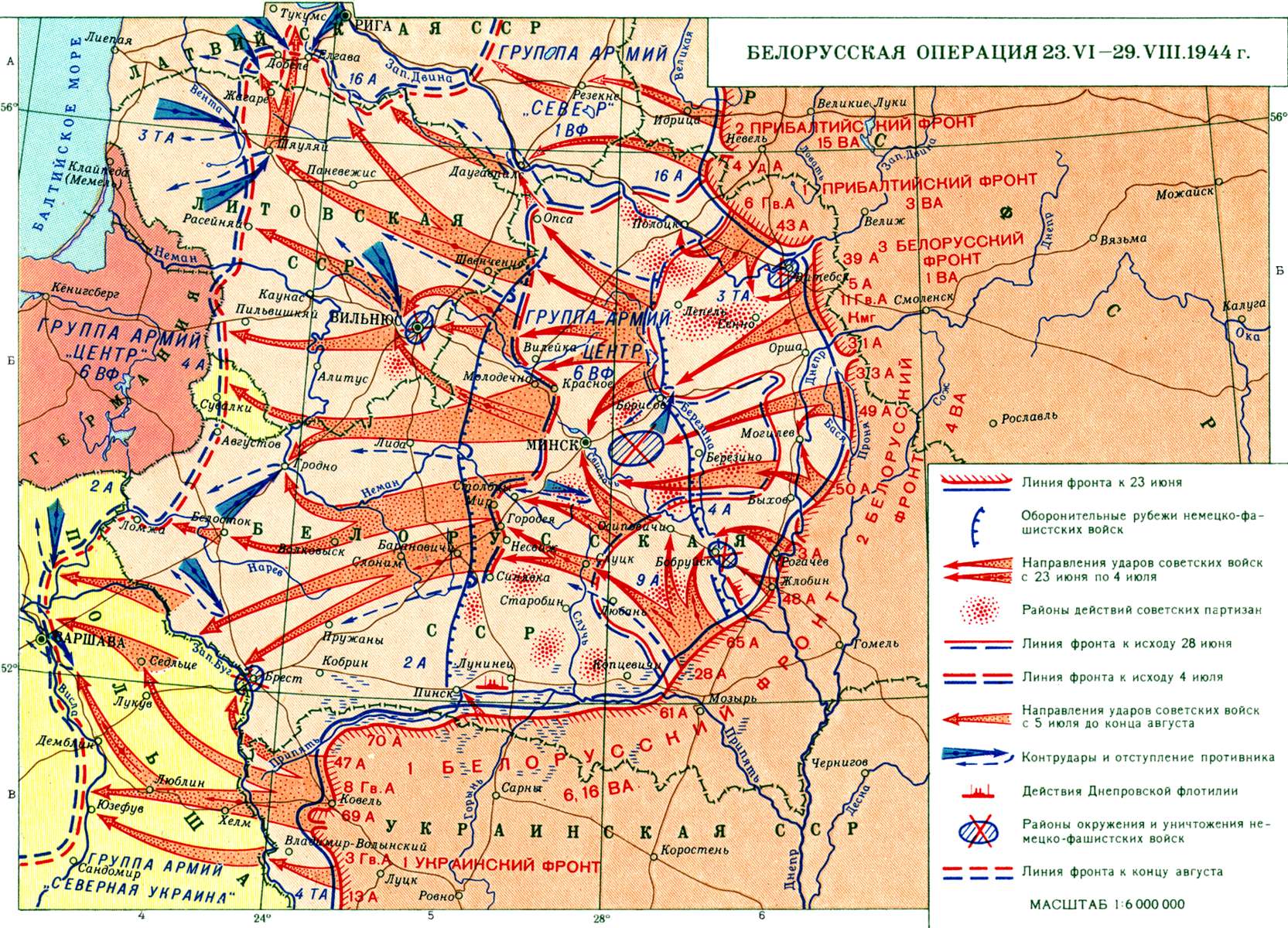 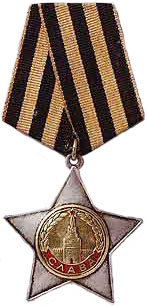 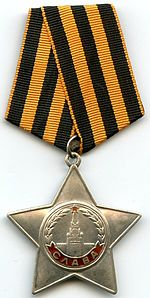 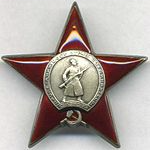 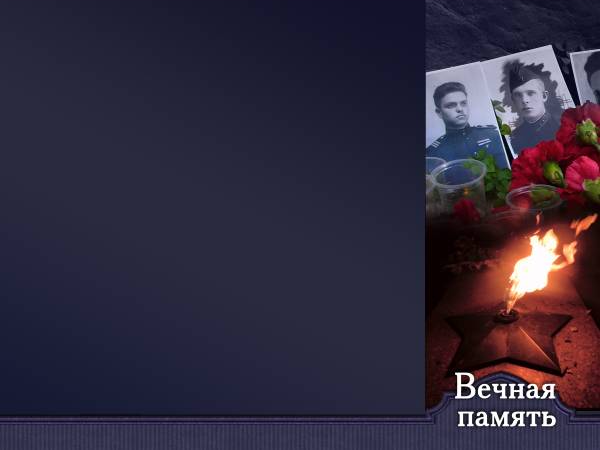 Быхов Даниил  –  Осмоловский Владимир 
                                     Анатольевич 
Каткова Дарья – Сазонов Иосиф Иванович 
Крук Ульяны  –  Авласов Иван Яковлевич
 Рудковский Кирилл  –   Драньков Борис
                                              Романович 
Петушкова Екатерина  –  Кулакевич 
                                               Иосиф Иванович
Борисенко Александр  –  Шпаковский  Иван 
                                               Поликарпович
Страна  родная  Беларусь!                                   ( конкурс рисунков и стихов)
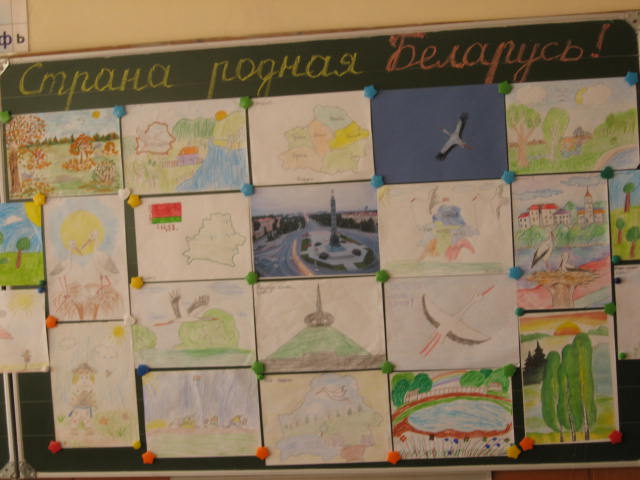 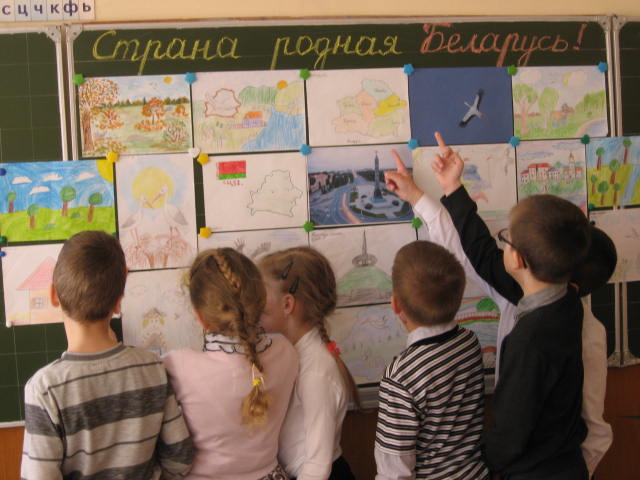 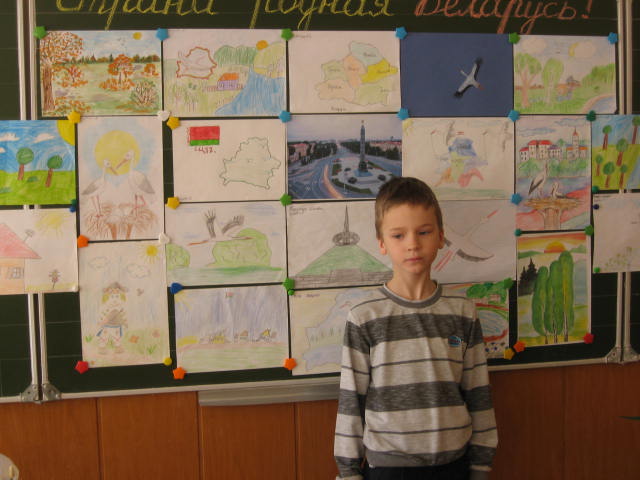 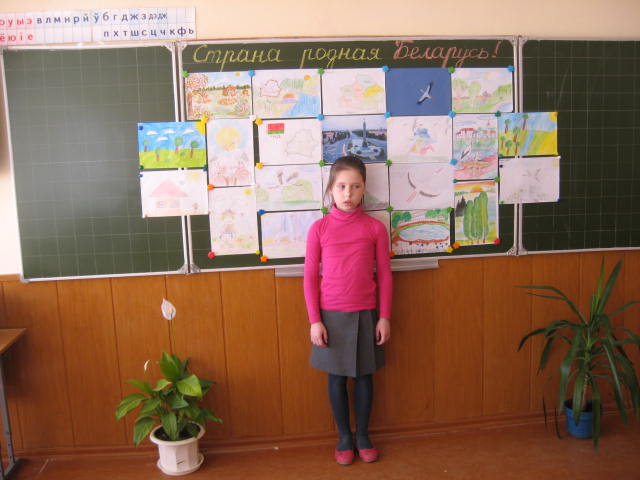 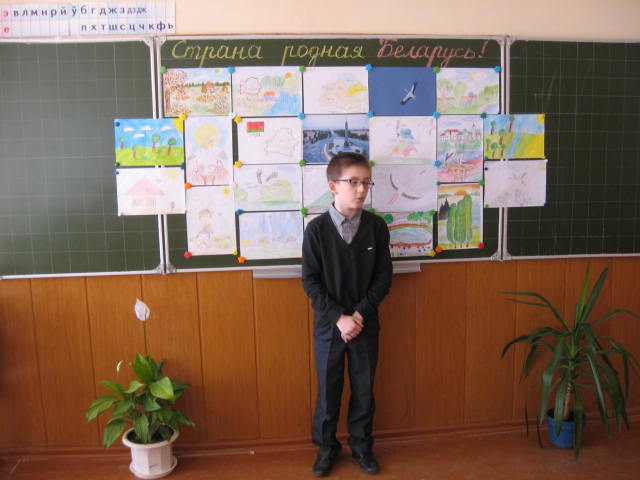 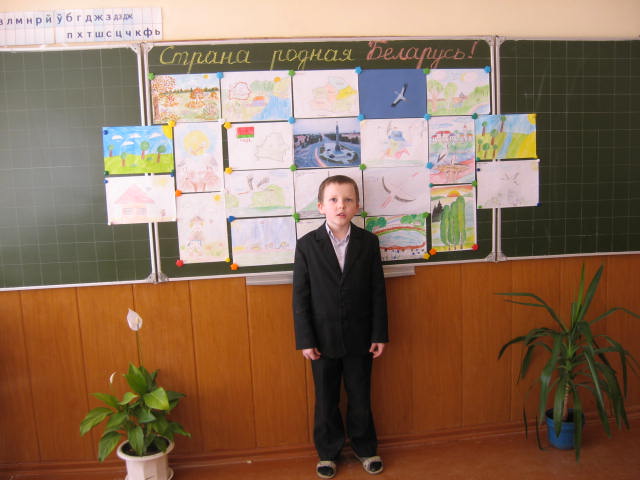 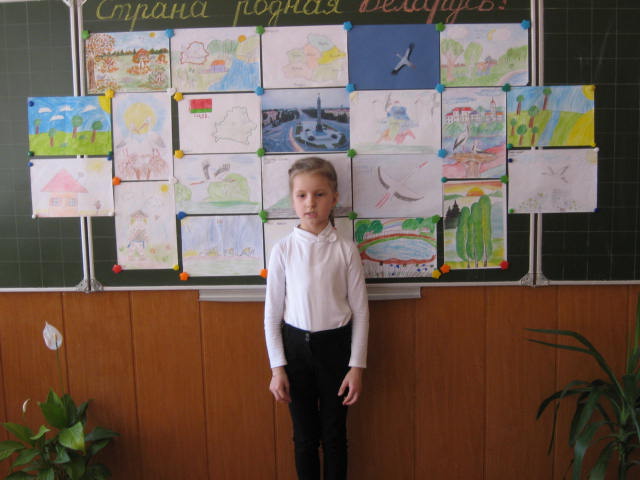 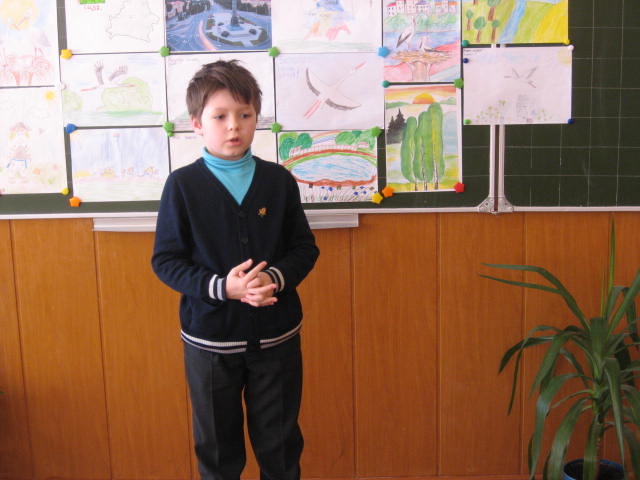 Мой родной город!
                                                                         (конкурс рисунков)
Мой
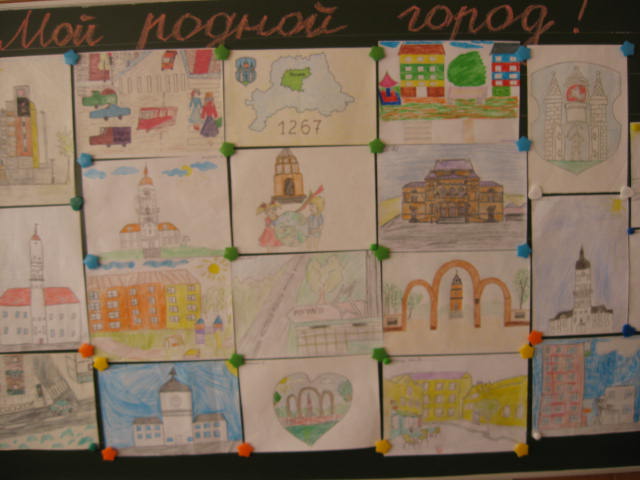 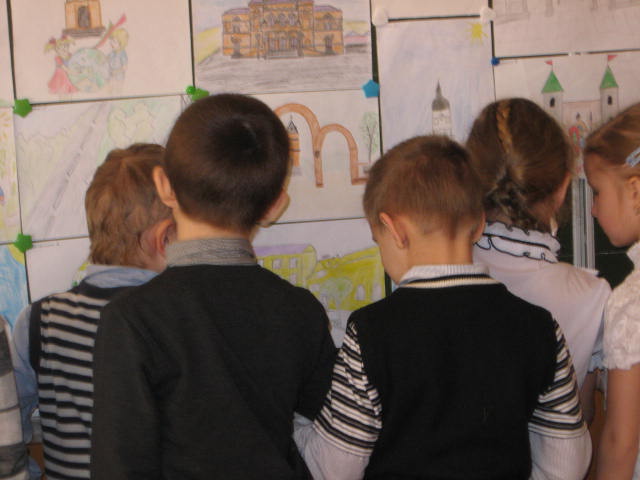 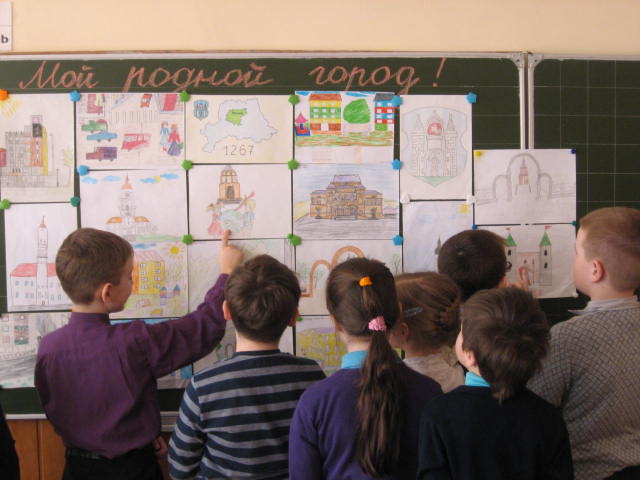 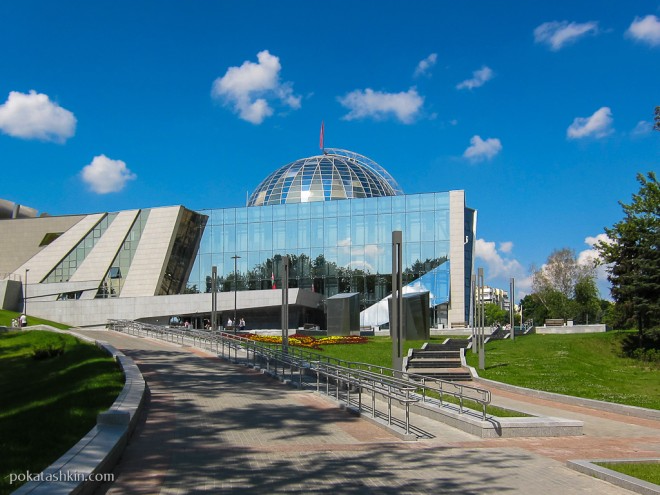 Музей истории ВОВ
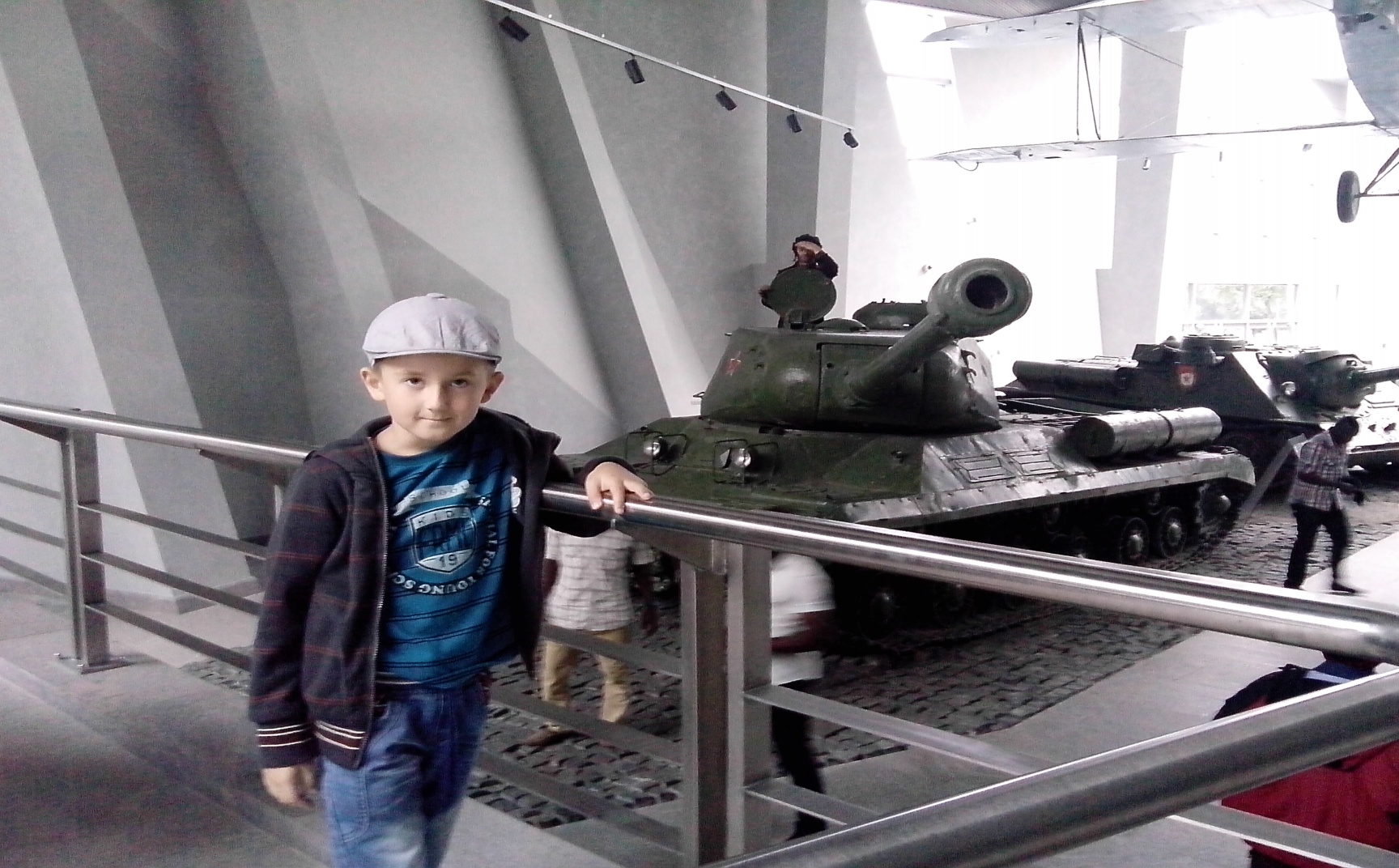 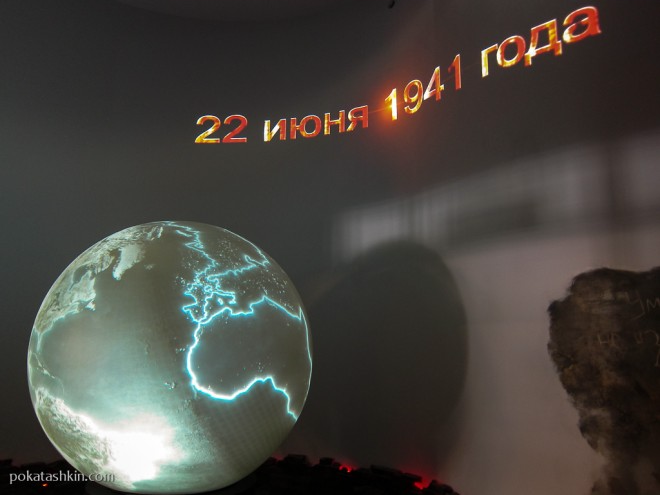 танк – ИС-2
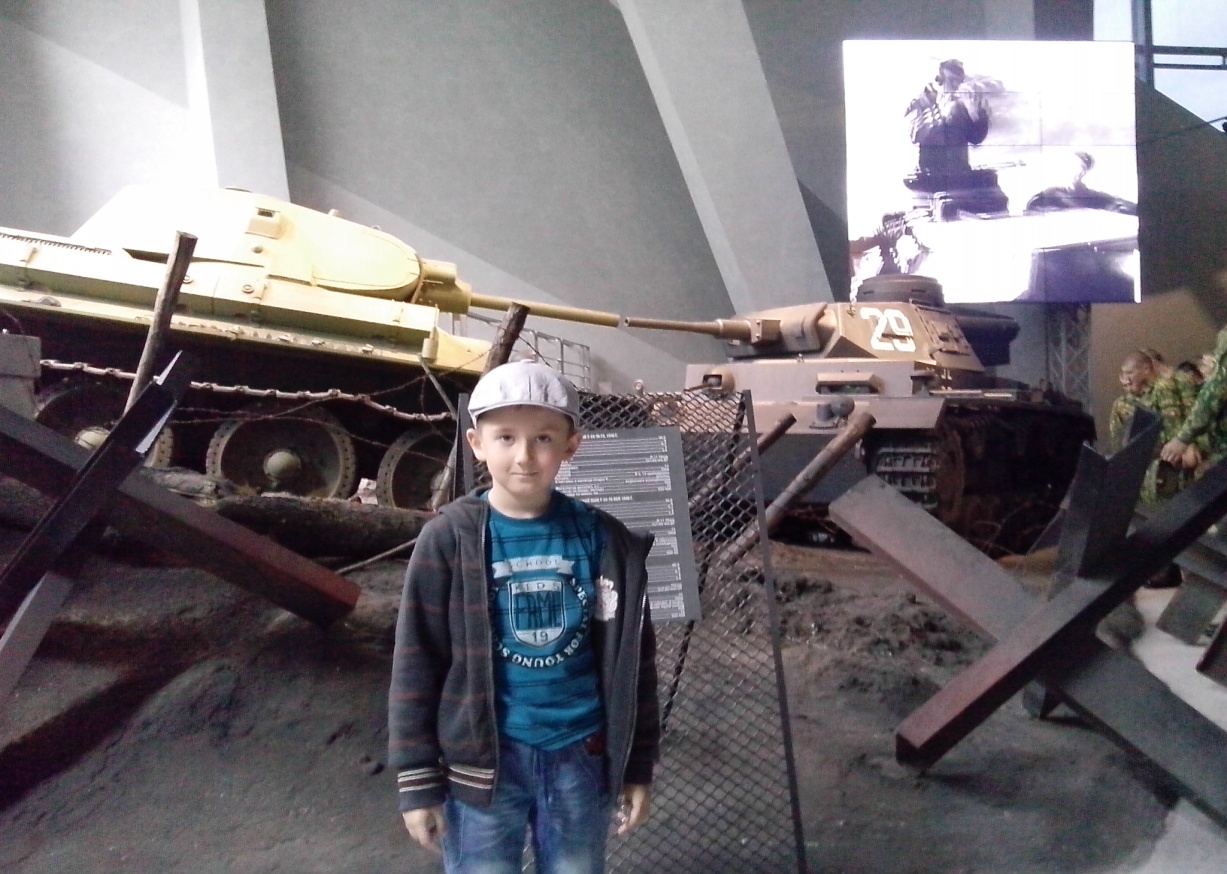 Танковый таран
«Путешествие по родному городу»
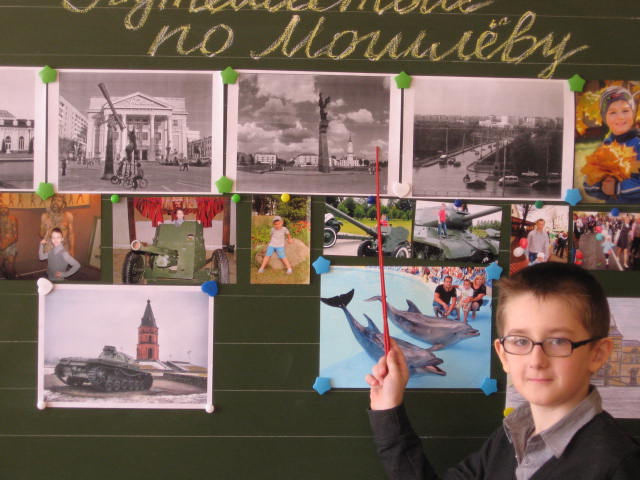 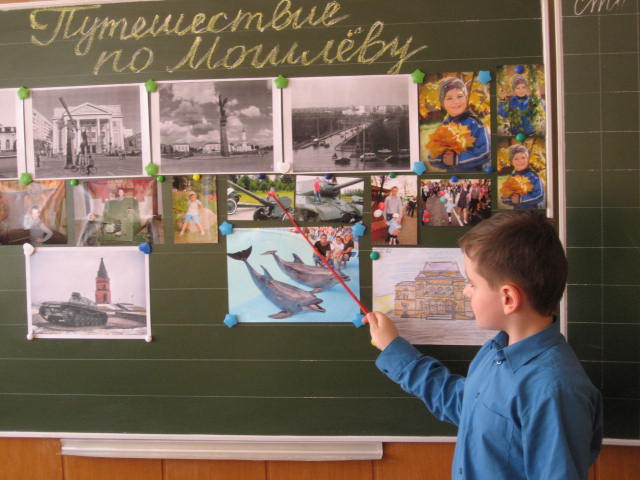 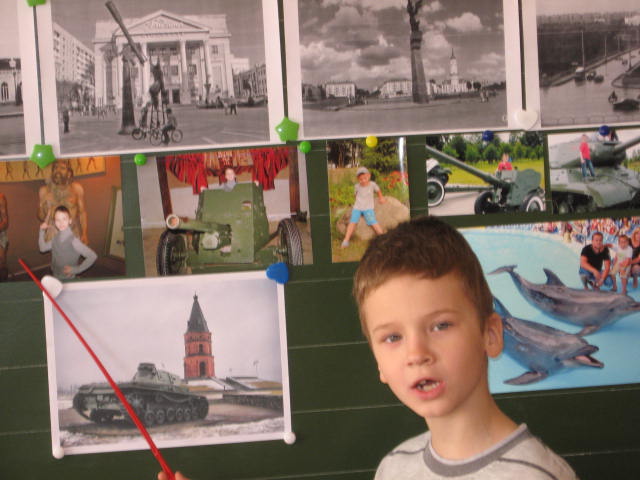 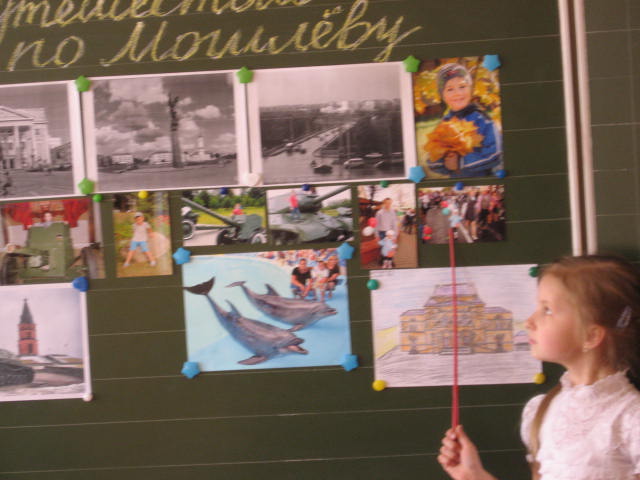 «Знаешь ли ты свой край»                                                                                                                                (викторина)
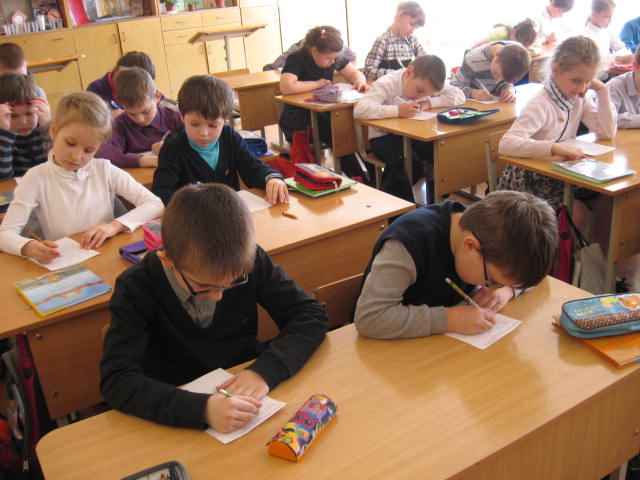 (обведи правильный ответ)

1. Жилой дом в Беларуси:
 а) хата;         б) изба;         в) юрта.

2. Как по-белорусски звучит слово отец?

а) батя;         б) тата;         в) папа.

3. Как называется праздник проводов зимы?
 а) Рождество;         б) Масленица;         в) Пасха.

4. Назовите блюдо белорусской кухни:
а) чебуреки;         б) пряники;         в) драники.

5. Белорусская народная сказка это:
 а) «Маша и медведь»;         б) «З рога ȳсяго многа»;    
                  в) «Красная шапочка».

6. Какие растения изображены на государственном гербе Беларуси?
а) василёк;         б) клевер;         в) лён.

7. Какой из этих городов находится в Беларуси? 
 а) Москва;         б) Могилёв;         в) Киев.

8. Кто является Президентом Беларуси?
а) А. Г. Лукашенко;         б) В. В. Путин;         в) Б. Н. Ельцин.

9. Белорусская народная песня:
 а) «Улыбка»;         б) «Мікіта»;         в) «Катюша».

10. Символ Беларуси – птица:
а) сорока;         б) аист;         в) дятел.
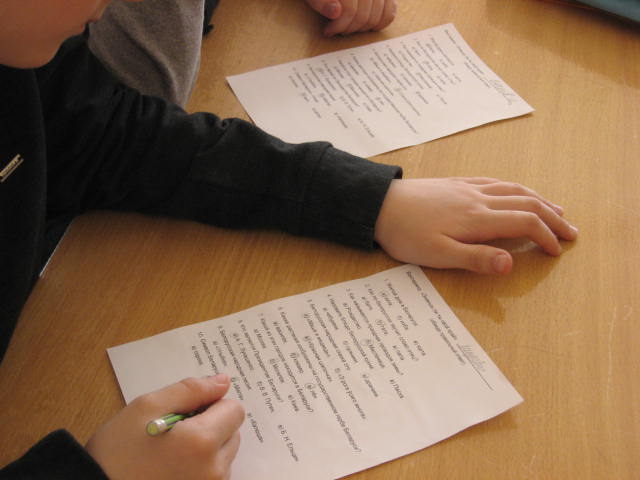 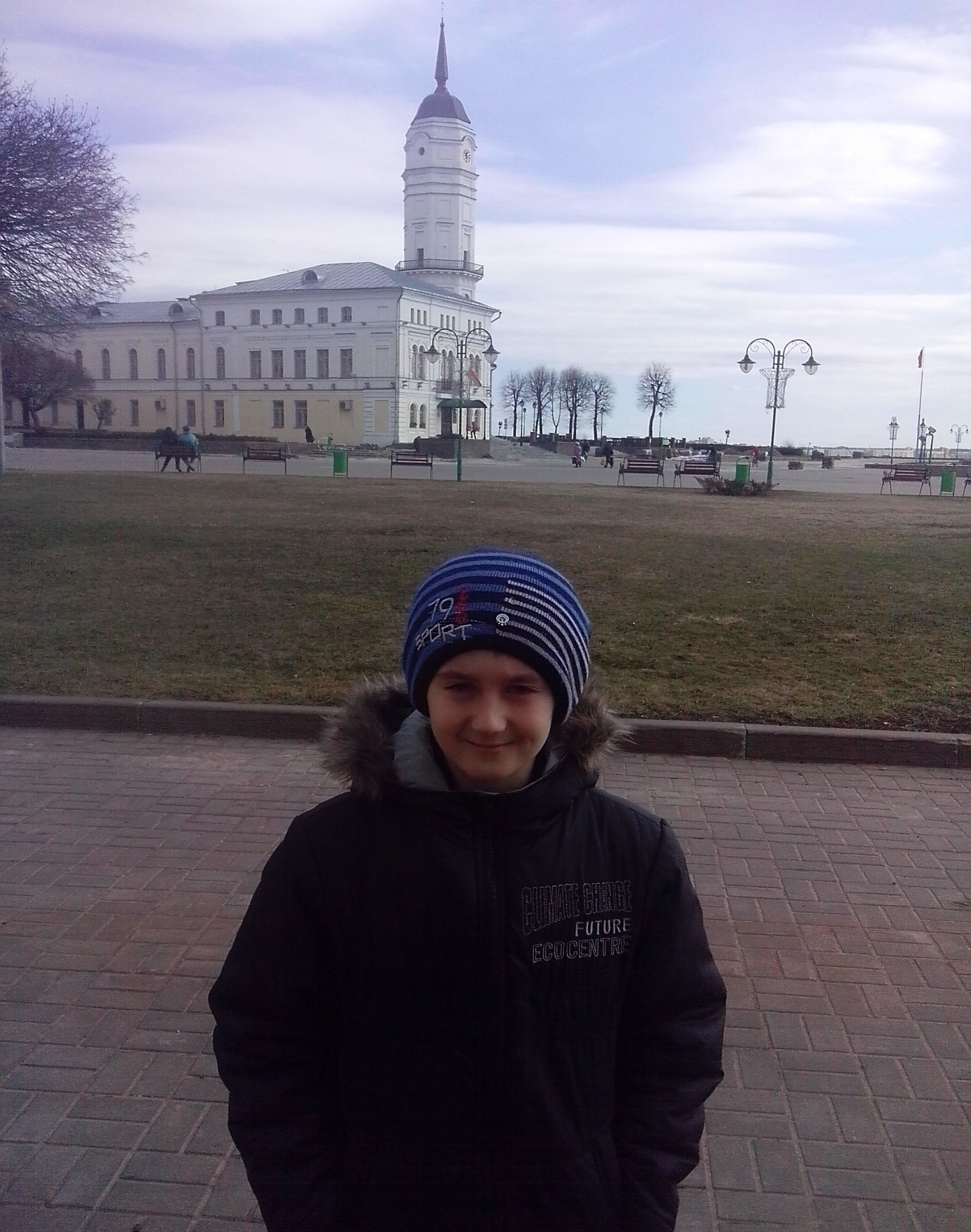 Музей истории Могилёва
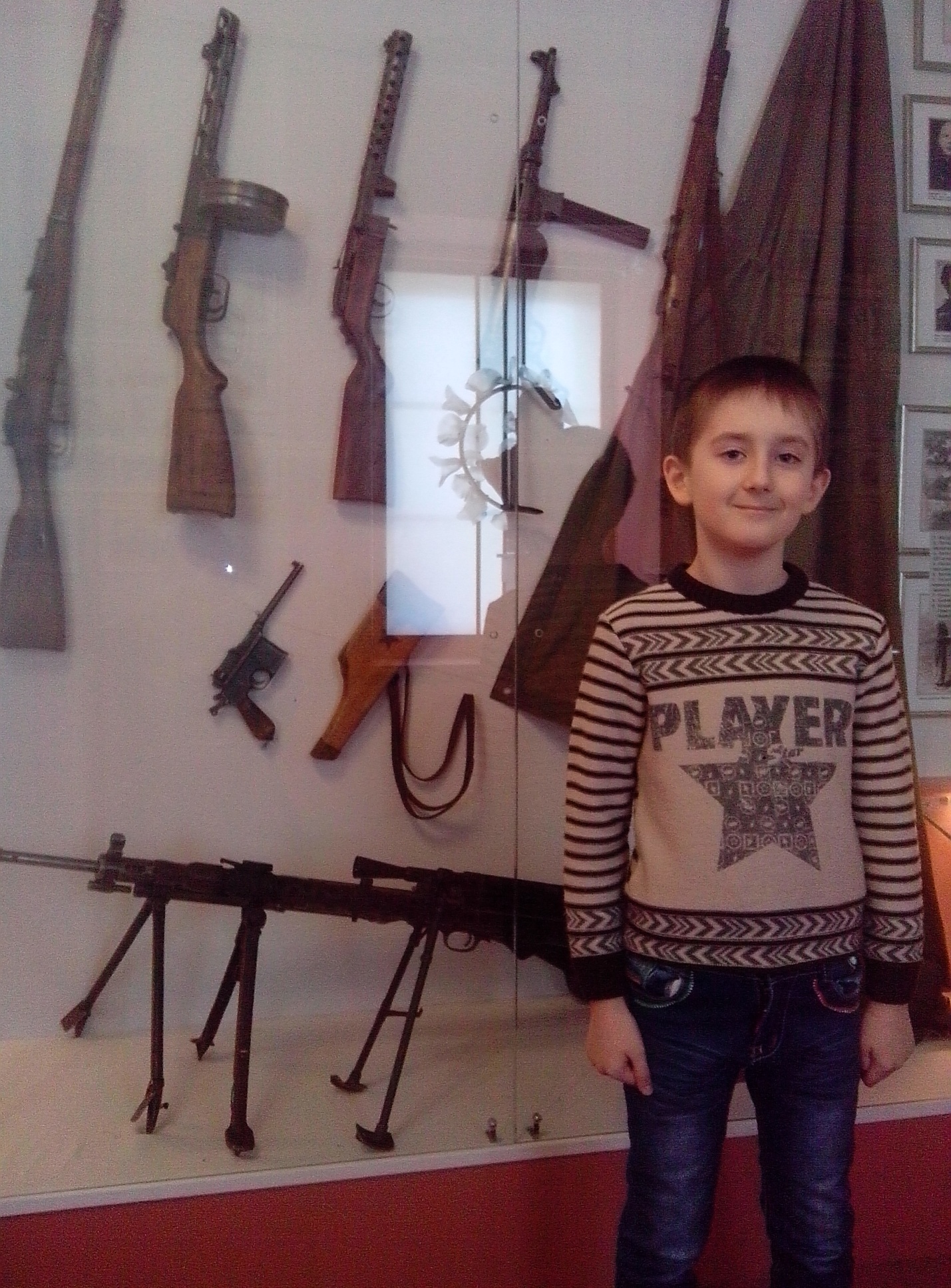 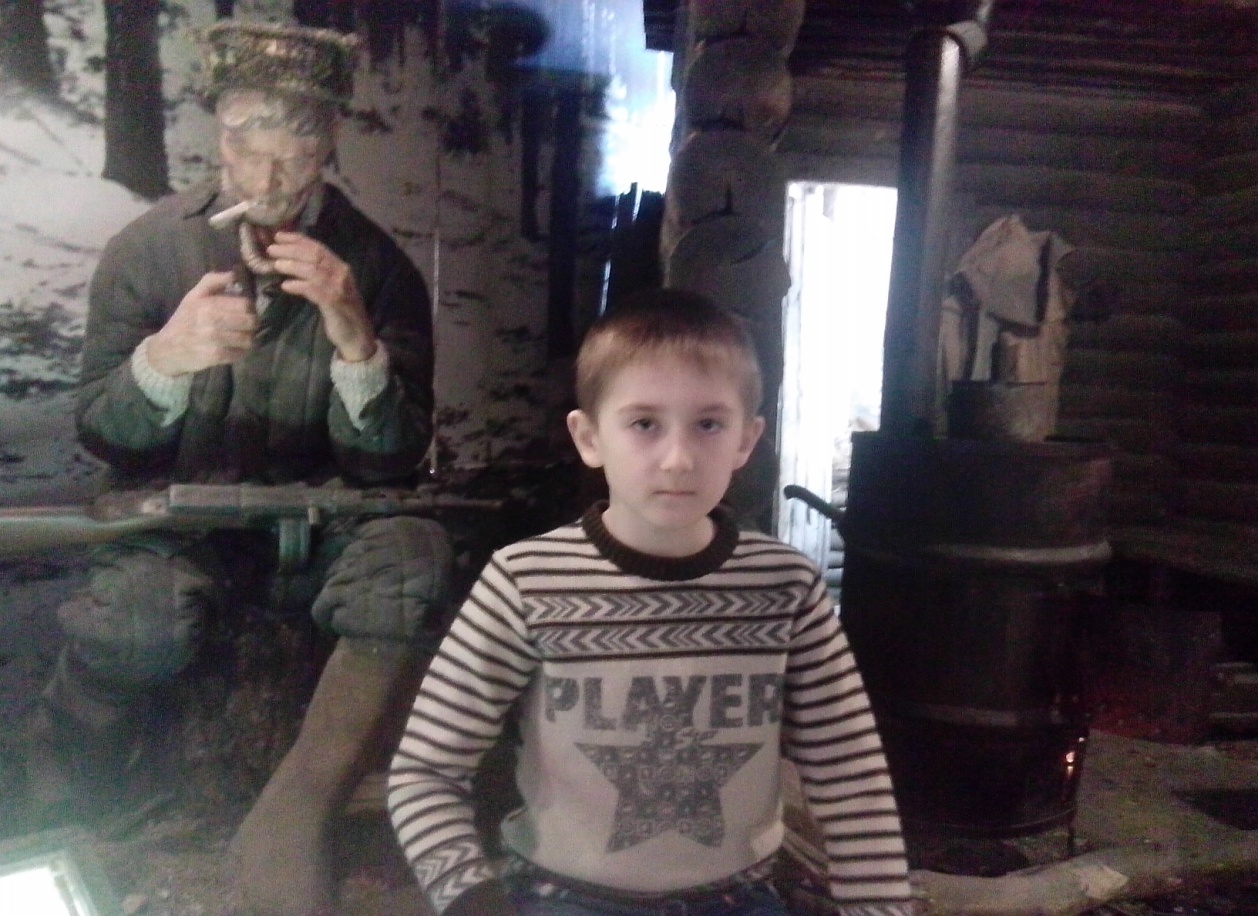 Патриот – это …
« Патриотизм  живёт  лишь  в  той душе,  для  которой  есть  на  земле нечто  священное, и прежде  всего святыни  народа»            И.А.Ильин
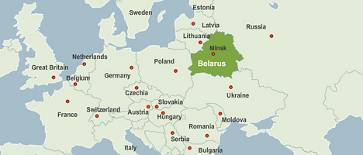 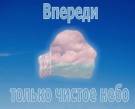 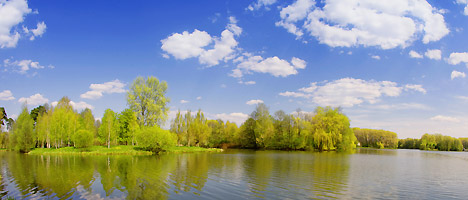 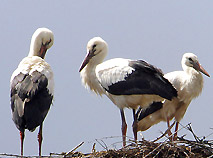 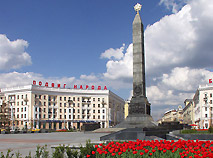 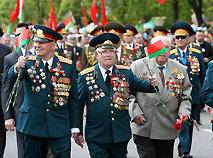 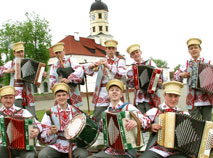